Remote laboratories and mediated interactions:The real opportunity for enhancing learning
Professor David Lowe
Faculty of Engineering and IT
The University of Sydney
Introduction
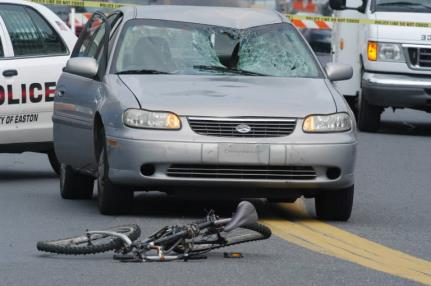 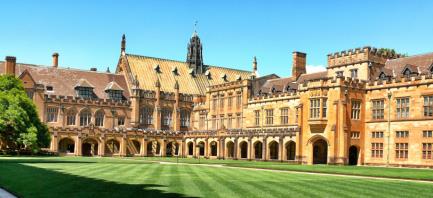 David Lowe
Associate Dean (Education)
Professor of Software Engineering

The University of Sydney
Founded 1850
55,000 students, 16 Faculties
16,326km from Munich
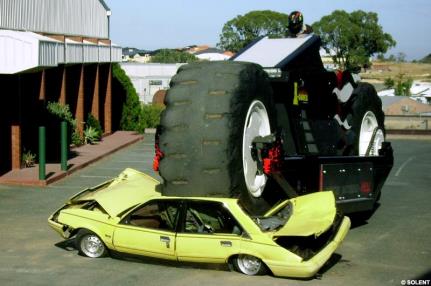 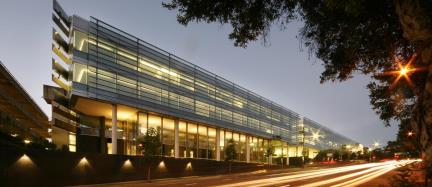 How well can you answer these:
Q: Why do you get your students to undertake laboratory experimentation? 

Q: How are the experiments that your students undertaken different from those that might have been carried out 100 years ago?
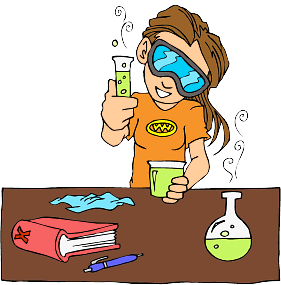 How is University teaching changing?
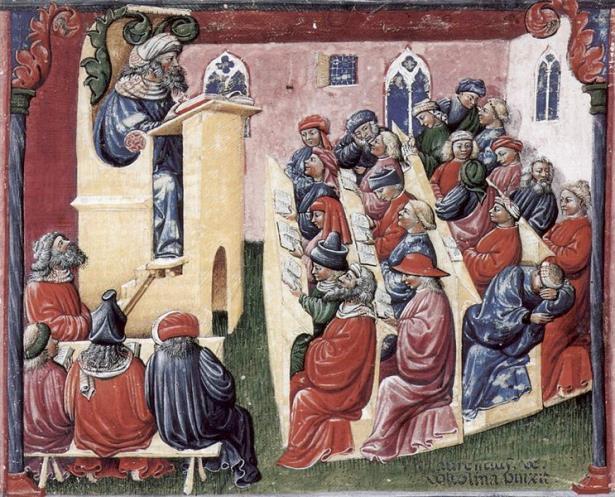 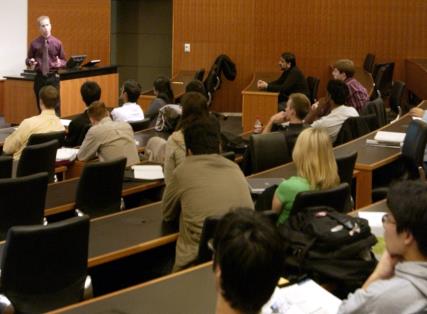 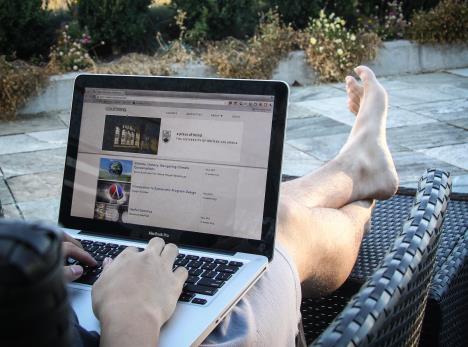 c1350 class(Laurentius de Voltolina)
c2010 class
MOOCs?
But have we seen similar changes in laboratories?
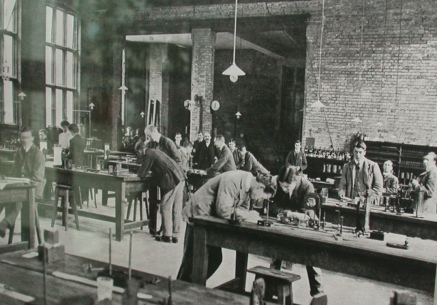 c2010 LaboratoryTypical undergraduate facilities
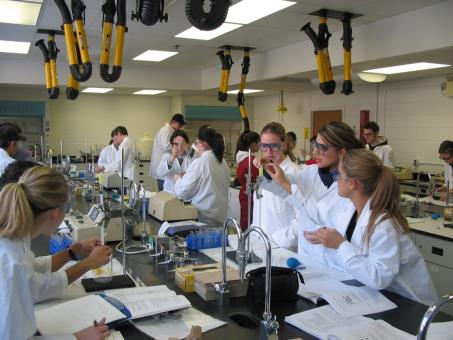 c1900 LaboratoryCavendish laboratoryhttp://www-outreach.phy.cam.ac.uk/camphy/museum/area8/display1.htm
But have we seen similar changes in laboratories?
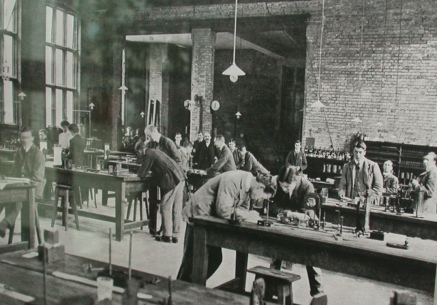 c2010 LaboratoryTypical undergraduate facilities
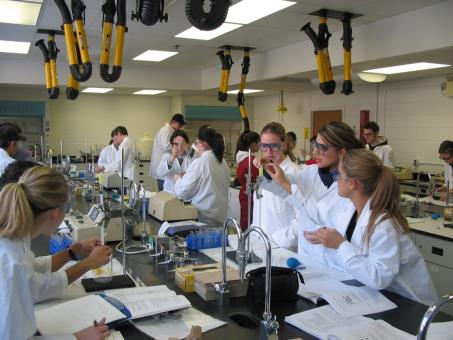 c1900 LaboratoryCavendish laboratoryhttp://www-outreach.phy.cam.ac.uk/camphy/museum/area8/display1.htm
But have we seen similar changes in laboratories?
Lab pedagogy ?
Limited research:  ABET taxonomy
Objective 2: Models. Identify the strengths and limitations of theoretical models as predictors of real-world behaviors. …
Objective 3: Experiment. Devise an experimental approach, specify appropriate equipment and procedures, implement these procedures, and interpret the resulting data
…
Objective 13: Sensory Awareness. Use the human senses to gather information and to make sound engineering judgments in formulating conclusions about real-world problems.
from (Feisel and Rosa, 2005)
Lab development ?
Physical labs: tools, data-logging, Usyd xLabs
Simulations
Remote labs
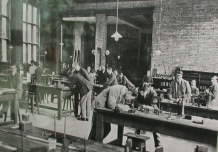 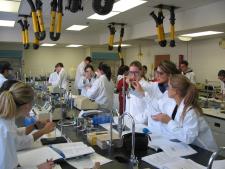 Physical Labs
University of Sydney – CPC XLab
Simulations
www.labster.com   (from 2:00)
Simulations
https://www.smartsparrow.com/    (from 2:10)
Simulations
Virtual worlds  (0:50)
Are simulations a golden bullet?
Sometimes, but only sometimes?
Consider the “ball race”….
Which ball will reach the end first?

Experiment vs Simulation
Different learning outcomes!
But why?  Engagement? Belief?
Sometimes real experimentation is important!
Even further - differences between:
Proximal vs Remote vs Simulations
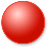 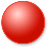 Remote laboratories
Remote labs allow students to use the internet to remotely access, in real-time, physical laboratory equipment.
The interaction is supported by using sensors and cameras so that the student can monitor the laboratory equipment and actuators so that the equipment can be controlled. 

Background
Mid-1990’s – mid-2000’s : Technical challenges
Mid-2000’s – mid-2010’s : Logistical management
Mid-2010’s – …              : Educational design  

Do they work?
Different modalities suit different learning outcomes
Remote laboratories - examples
https://remotelabs.eng.uts.edu.au/
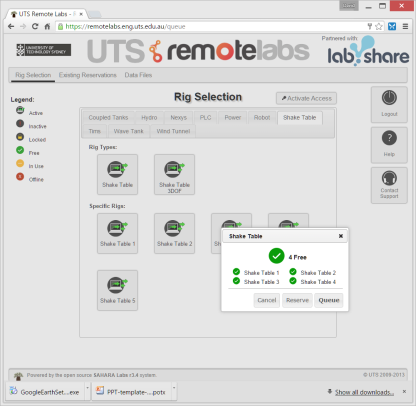 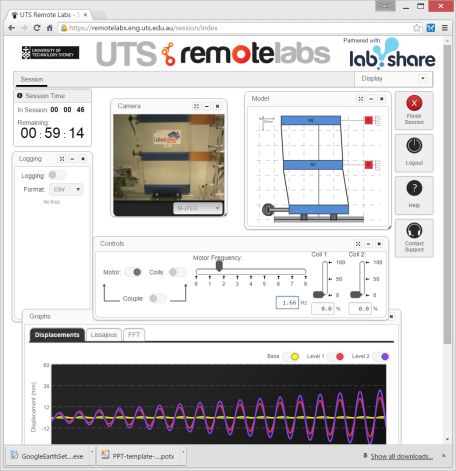 Remote laboratories - examples
https://remotelabs.eng.uts.edu.au/
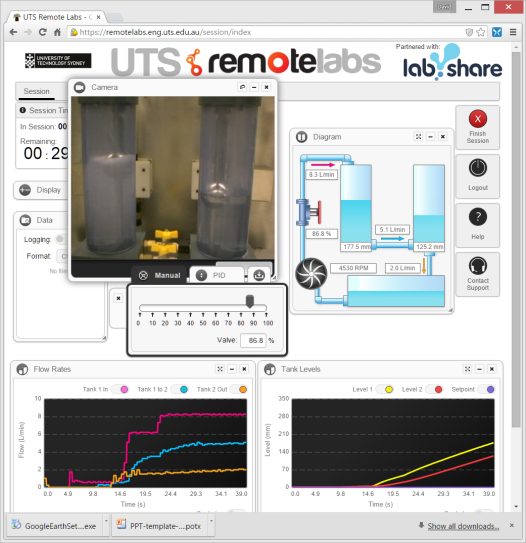 Remote laboratories - examples
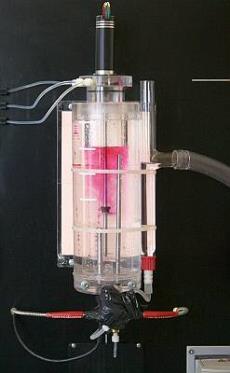 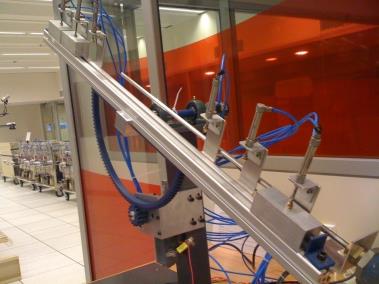 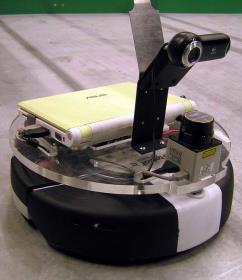 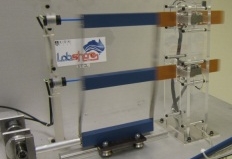 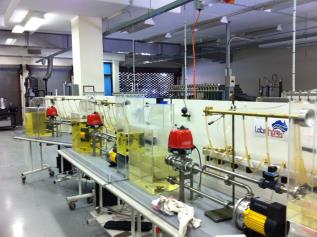 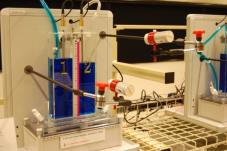 Remote laboratories - variations
Interaction timing
Batch vs Interactive
User Access
Direct Access vs Queuing vs Booking
Interaction Type
Monitoring vs Control
Lab Purpose
Teaching vs Research vs Industry
Experiment Location
Lab-based vs Embedded into Industry
Lab Interface
Standalone Client vs Web vs Virtual World vs …
What benefits do the labs provide?
Generation 1: flexible access
Opportunity for better experiences
Improved 'time-on-experiment', more exploration, ...

Generation 2: shared access
Opportunity for better labs
e.g. MRI at USyd
MIT and Africa --> some success
Labshare --> almost no success
Hurdles are still too high?

Generation 3: ???
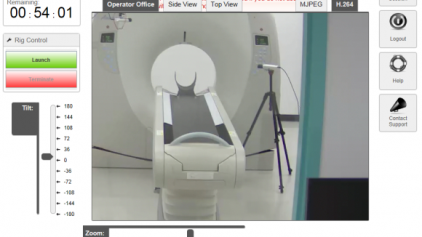 Generation 3: ???
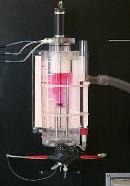 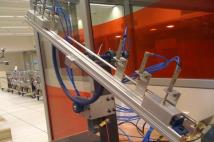 Consider existing remotelabs!





Almost all are duplicates of existing facilities
And often constrained versions of them!
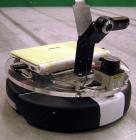 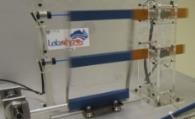 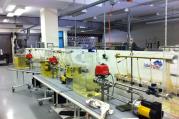 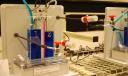 Generation 3 : Pedagogic Innovation
Remote laboratories inherently have a mediated interface
Seeing the lab through a lens
How do we use this interface?
Change/extend students' perception of the lab
Doing things that we can't do in conventional labs

Three domains to explore
Augmentation
Adaptation and Access
Collaboration and Gamification
Augmentation: Possibilities
What can we augment?
Augmentation: Possibilities
What can we augment?

Providing a context
Ausubel’s “Advanced Organisers”;Novak’s “Cognitive Bridges”;Barab’s “Formalism-Context” relationships, …
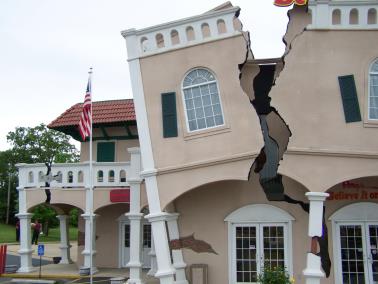 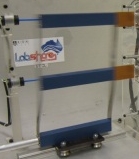 Augmentation: Possibilities
What can we augment?

Providing a context
Making the invisible visible
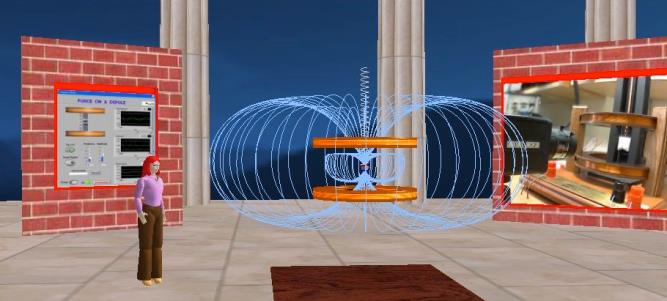 Augmentation: Possibilities
What can we augment?

Providing a context
Making the invisible visible
Making the visible evident
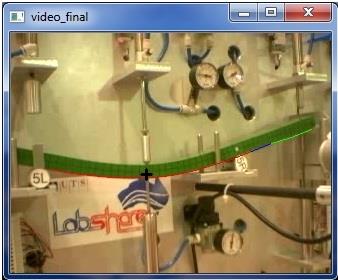 Augmentation: Possibilities
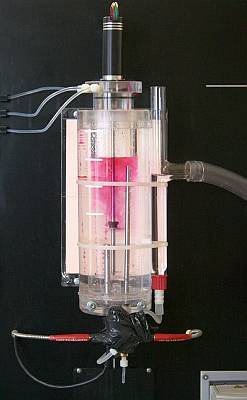 What can we augment?

Providing a context
Making the invisible visible
Making the visible evident
Making the evident obvious
Augmentation: Possibilities
What can we augment?

Providing a context
Making the invisible visible
Making the visible evident
Making the evident obvious
Testing the obvious
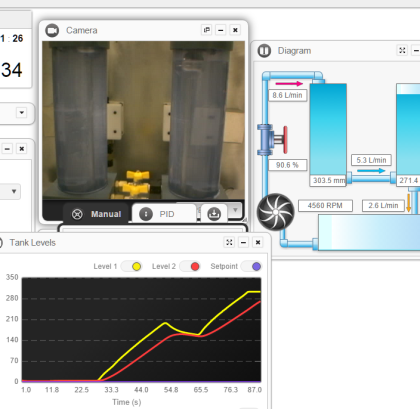 L1(s) =3.4s2 + 2.4s + 3u(s)
Augmentation: Research questions
Does the level of awareness and/or control of the lab 'environment' affect student engagement and hence learning outcomes?

Can augmenting a lab interface result in improved student engagement or learning outcomes?

Can providing students with information on the lab behaviour of other students assist in their learning?

Can outcomes be improved by allowing a student to directly compare their prediction of lab behaviour with actual lab behaviour?

What are the affects on student engagement when they have some control over the nature and extent of augmentation?
Adaptation and Access: Possibilities
What can we adapt?
Adaptation and Access: Possibilities
What can we adapt?

Student guidance:
Adaptation and Access: Possibilities
What can we adapt?

Student guidance:
Group formation
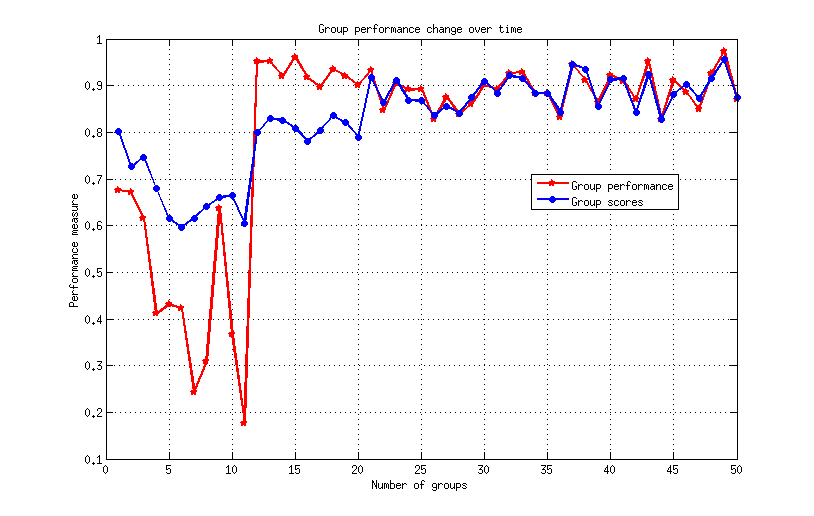 Adaptation and Access: Possibilities
What can we adapt?

Student guidance:
Group formation
Automated assessment
Adaptation and Access: Possibilities
What can we adapt?

Student guidance:
Group formation
Automated assessment
Real-world-embedded labs
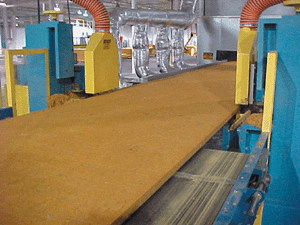 Adaptation and access: Research questions
What forms of lab adaptation are feasible for remote laboratories?

How might we undertake automated assessment?

Can we adapt in ways that push students out of their comfort zone? Encourage “making mistakes”?
 
What level and type of tutor support is appropriate, necessary or helpful in remote labs?

Does adaptation reduce the sense of control, and hence engagement or the reality of the experiment? 

Can we develop Industry process monitoring labs? What are the issues associated with remote “lab” access to live data from industrial processes?
Collaboration and Gamification: Possibilities
Support for multi-users
Variable perspectives or roles
Challenges: e.g. Comparison of predictions
MOOLs?
Collaboration and Gamification: Research questions
What is the pedagogic significance of collaboration in labs? In remote labs?

What level of remote interaction is necessary to achieve effective collaborative learning outcomes?

Is immersion counter-productive?

How can we support active engagement from multiple parallel users?
Conclusions
How do we understand experimentation?
We need to rethink the role of experimentation within learning
And where and how it can be carried out

Can we move from: Labs as proxies for the real world?
To: labs as embedded in the real-world?

Can we move from “for this experiment, what learning be achieved”
To: “for these learning outcomes, what are the best labs?”

Are there learning outcomes which were previously not possible in proximal labs, but which are possible in remote labs?

Is there a difference in the relevance of remote labs to Engineering vs Science education?